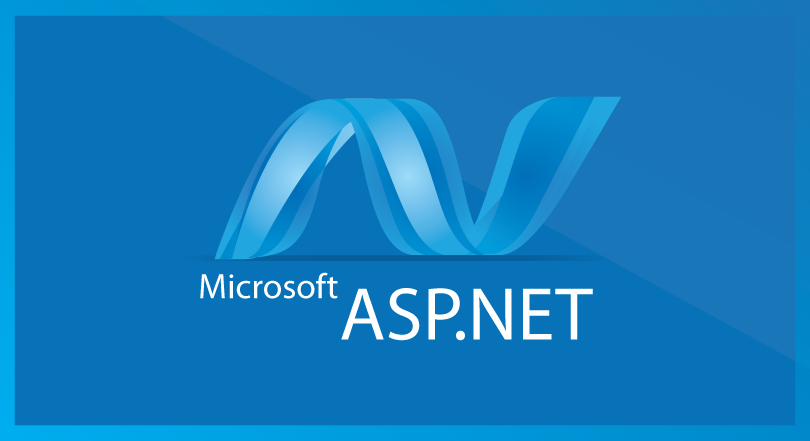 Building Distributed Systems – ICD0009Network Applications II: Distributed Systems – I371
TalTech IT College, Andres Käver, 2018-2019, Spring semester
Web: http://enos.Itcollege.ee/~akaver/DistributedSystems
Skype: akaver   Email: akaver@itcollege.ee
2
Deploy
Deploy your ASP.NET Core MVC App into cloud – MS Azure
Several ways, how to do it
Most standardized way – containers – Docker
3
Docker
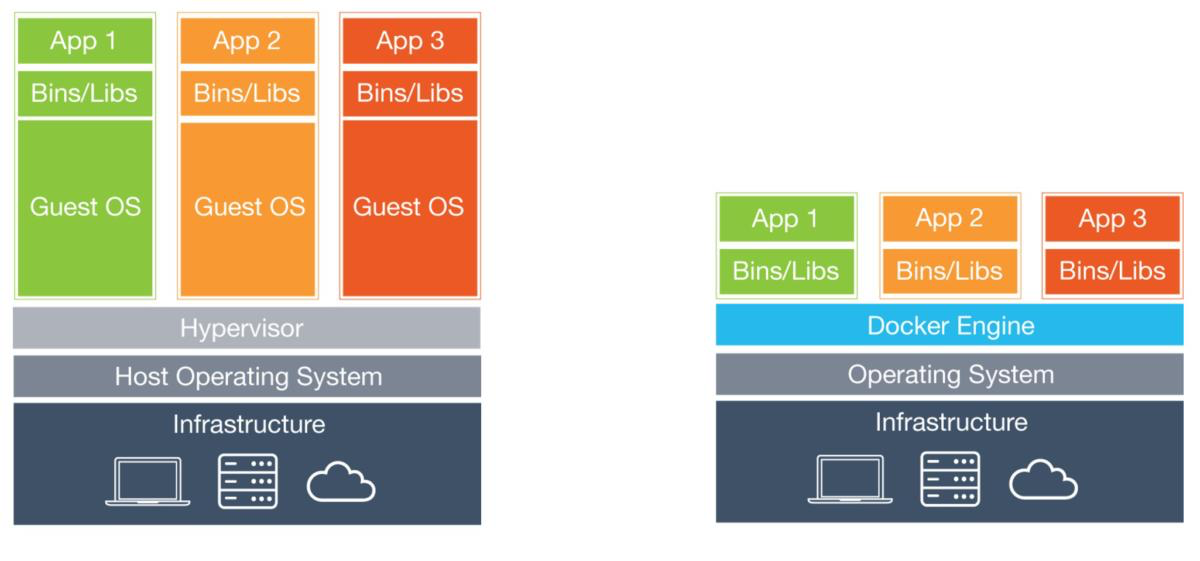 4
Docker
Download and install docker desktop for your platform
Its free!
https://hub.docker.com

When you create a docker image of your app, you need to upload it to somewhere – so hosting can download it from there.
Typically docker hosters do not allow direct uploads!
5
Docker
Create Dockerfile in solution folder
It uses two ready-made base images from MS
sdk:2.2 – for building
Full .net core sdk
aspnet:2.2 – for running
This image only contains .net core runtime – its smaller
FROM mcr.microsoft.com/dotnet/core/sdk:2.2 AS build
WORKDIR /app

# copy csproj and restore as distinct layers
COPY *.sln .
COPY WebApp/*.csproj ./WebApp/
RUN dotnet restore

# copy everything else and build app
COPY WebApp/. ./WebApp/
WORKDIR /app/WebApp
RUN dotnet publish -c Release -o out


FROM mcr.microsoft.com/dotnet/core/aspnet:2.2 AS runtime
WORKDIR /app
COPY --from=build /app/WebApp/out ./
ENTRYPOINT ["dotnet", "WebApp.dll"]
6
Docker
Build your app into docker image
> docker build -t webapp .
Run it locally via docker
> docker run --name webapp_docker --rm -it -p 8000:80 webapp

-p 8000:80 – map port 8000 (local maschine) to docker port 80
--name webapp_docker – name of instance
-it – interactive (can close down with ctrl-c)
--rm  - clean resources after closing down
7
Docker
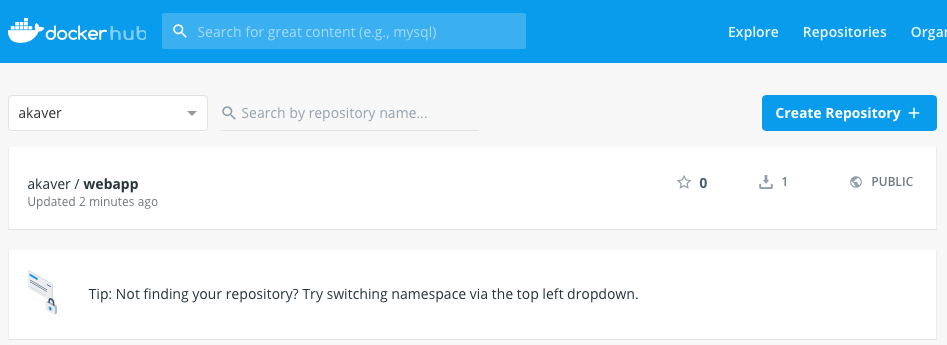 Tag your docker image (needed for publishing)
> docker tag webapp akaver/webapp:test

Publish your docker image to registry
> docker login -u [username] -p [password]
> docker push akaver/webapp:test  

Check your image in Docker Hub
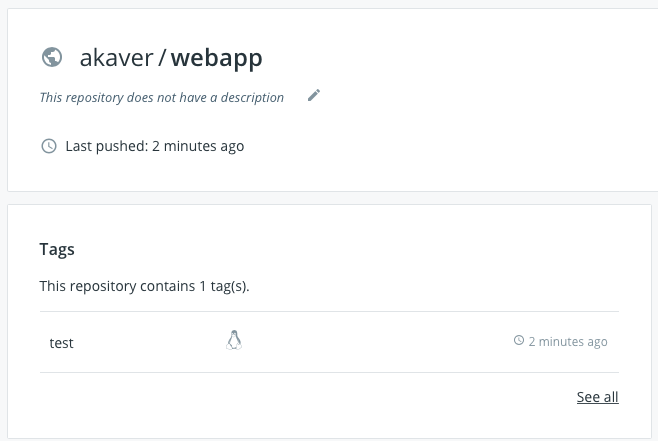 8
Deploy - Azure
Create Azure account, (using your TalTech Uni-Id)
Sadly, no student support currently (spring 2019) – or maybe it works for you!

Activate free plan (or pay-as-you-go)
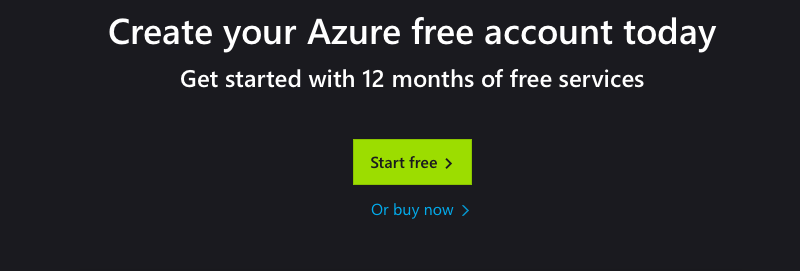 9
Deploy – Azure
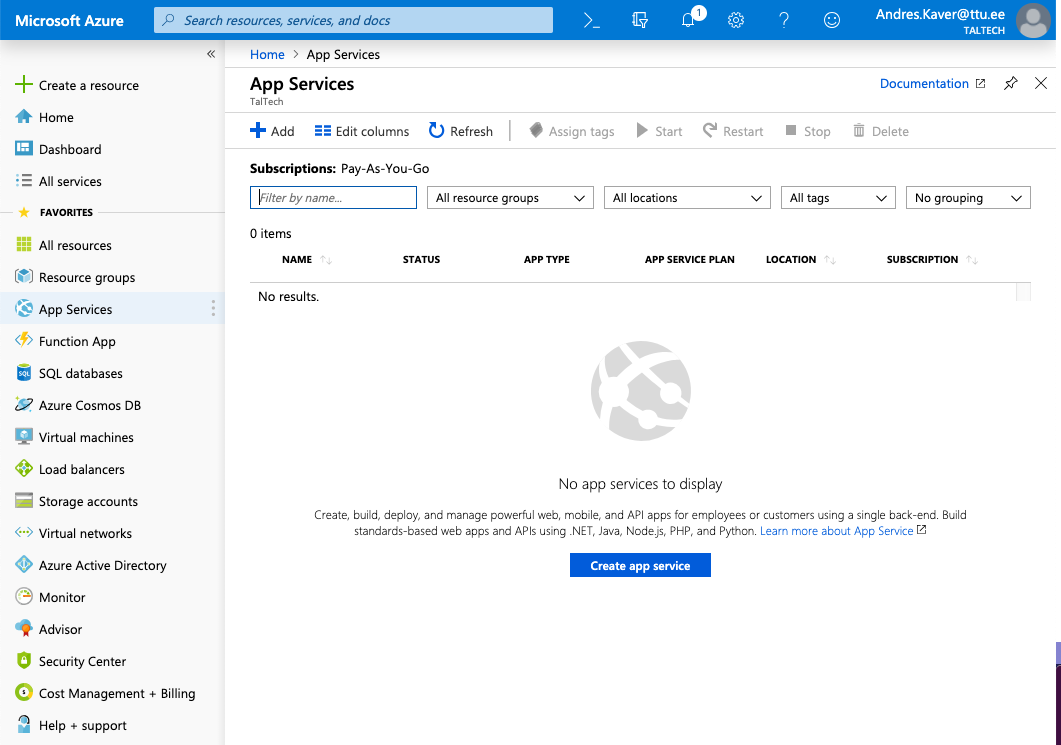 10
Deploy - Azure
Basics
Create new resource group - easy to kill everything later in one go
Instance name – some_website_name.azurewebsites.net 
Publish: Docker image
Operating system: Linux
Location: North Europe
Sku and size: Free F1
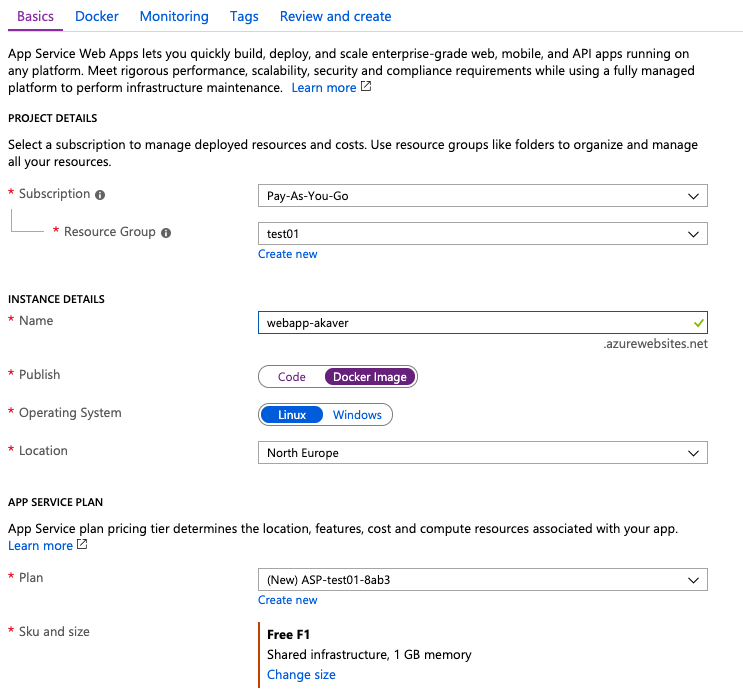 11
Deploy - Azure
12
Deploy - Azure
Docker

Options: Single Container
Image Source: Docker Hub
Access Type: Public
Image and tag: [your_repo/your_image:your_tag]
13
Deploy - Azure
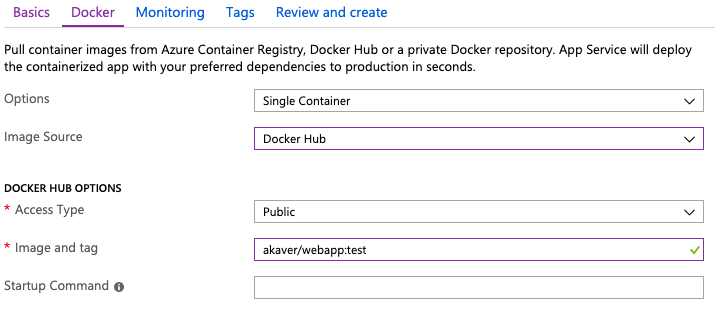 14
Deploy - Azure
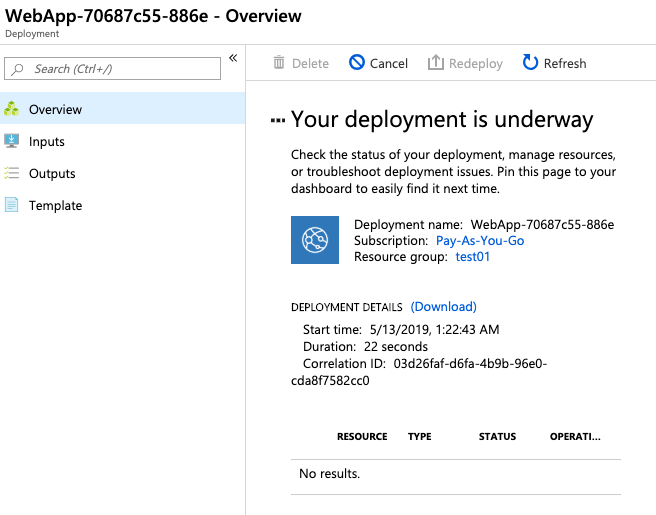 Create!
15
Deploy - Azure
Ca 2 min later
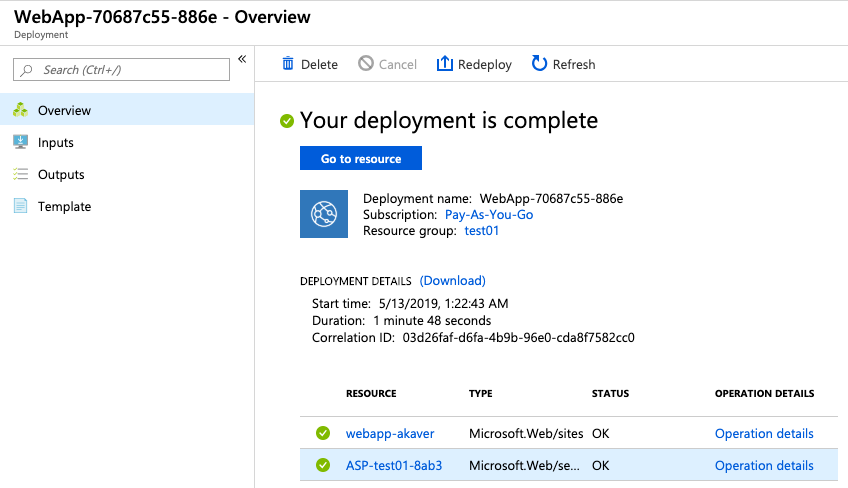 16
Deploy - Azure
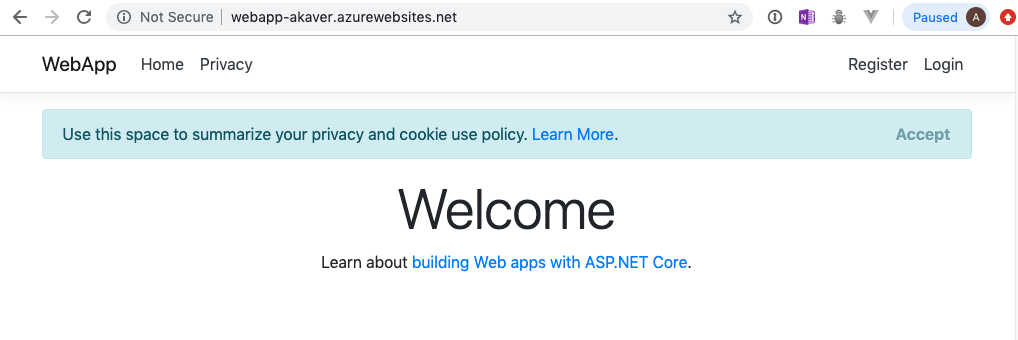 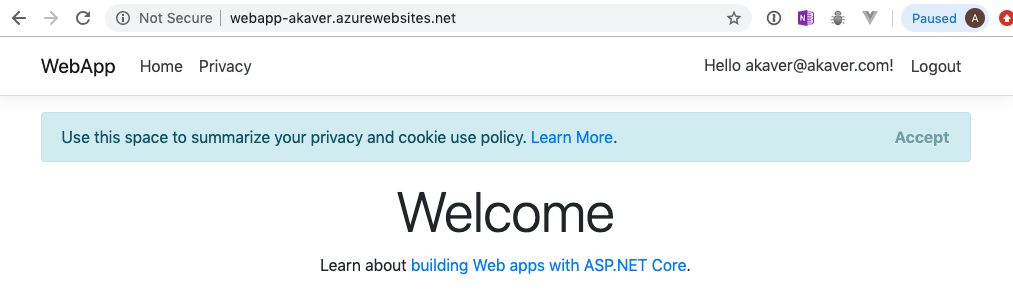 17
Monitor - azure
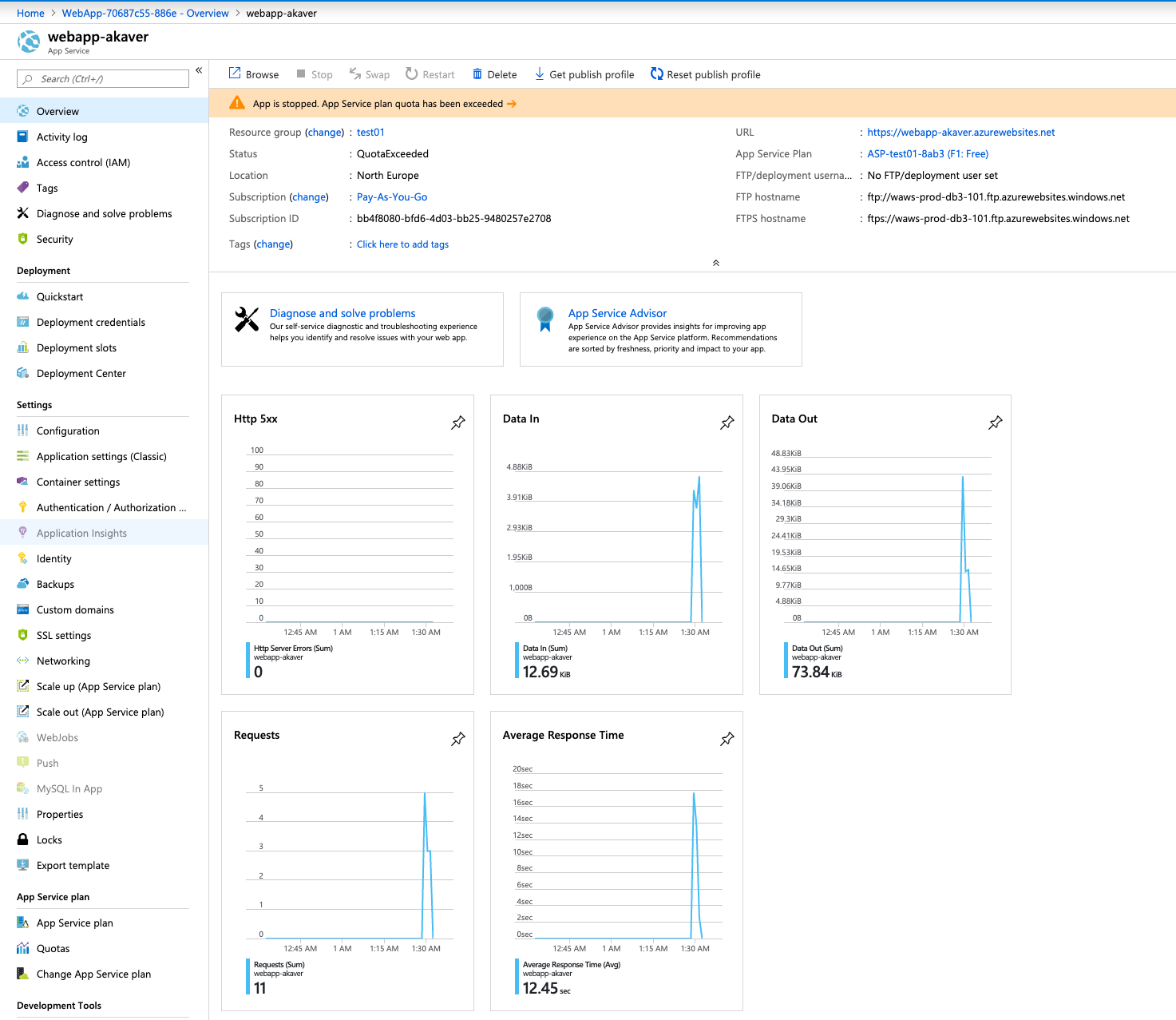 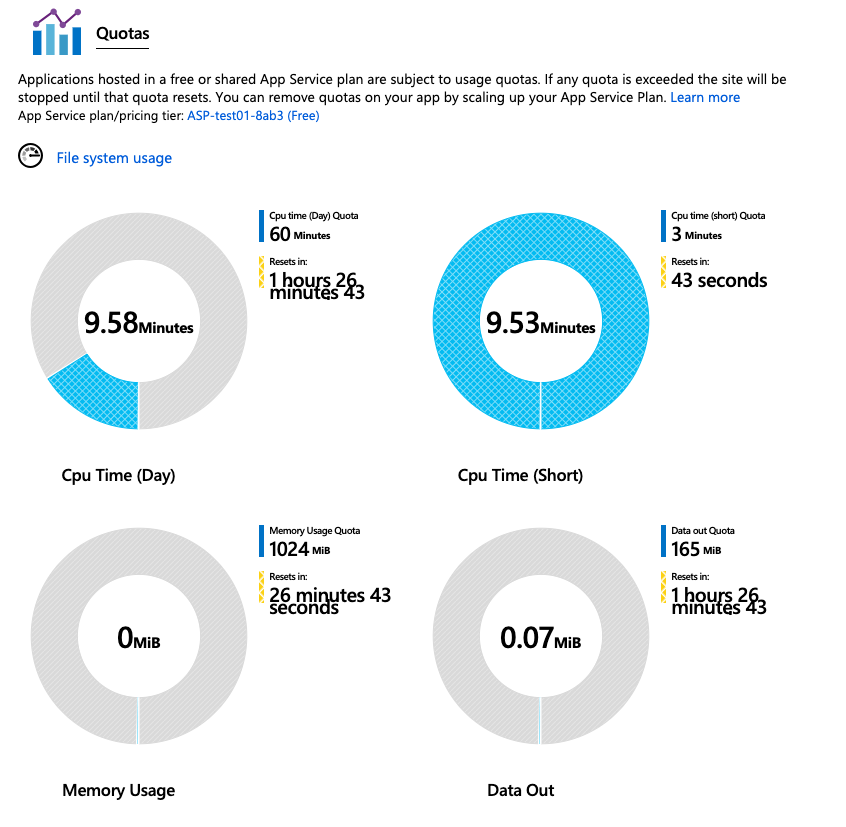 18
Azure - quotas
19
Azure – price calculation
https://azure.microsoft.com/en-us/pricing/calculator/

Full on (31*24h) simple app service - 32.01 €
Just some testing 4*24h – 96h - 4.21 €